CSE 373: Data Structures & AlgorithmsDisjoint Sets & Union-Find
Riley Porter
Winter 2017
CSE373: Data Structures & Algorithms
1
Course Logistics
Hashing topic summary out now (thanks Matthew!)

HW3 still out.  Some changes to clarify based on common confusion popping up:
WordInfo objects now have a hashCode()
some clarification in the Mutability paragraph in implementation notes
rehashing pseudocode on the topic summary AND in section tomorrow

Midterm a week from Friday, we’ll do review in lecture next week
2
CSE373: Data Structures & Algorithms
Review: Abstractions from Monday
public class ToDoPQ {
	private ToDoItem[] heap;
	private int size;
   void insert(ToDoItem t) {…}
   ToDoItem deleteMin() {…}
	// more methods
}
public class ToDoItem {
	private Date date;
	private String description;
	// methods
}
public class Date {
	private int day;
	private int month;
	private int year;
   // methods
}
What could go wrong with these classes depending on their implementation?

Think of some client code that might break abstraction through aliases.
3
CSE373: Data Structures & Algorithms
Review: Aliasing and mutation
date: 
description: "…"
year: …
month: …
          …
i
pq
heap:
size: 1
…
Client
Implementer
4
CSE373: Data Structures & Algorithms
Review: The Fix
How do we protect against aliases getting passed back to the client?
Copy-in and Copy-out:  whenever the client gives us a new object to store or whenever we’re giving the client a reference to an object, we better copy it.
Deep copying: copy the objects all the way down
Immutability:  protect by only storing things that can’t change.  Deep copy down to the level of immutability
5
CSE373: Data Structures & Algorithms
New Topic!
Consider this problem.  How would you implement a solution?
Given: Set<Set<String>> friendGroups representing groups of friends.  You can assume unique names for each person and each person is only in one group.
Example input:
[
	["Riley", "Pascale", "Matthew", "Hunter"],
	[ "Chloe", "Paul", "Zelina"],
	[ "Rebecca", "Raquel", "Trung", "Kyle", "Josh"]
]
Problem:  Given two Strings "Pascale" and "Raquel" determine if they are in the same group of friends.
6
CSE373: Data Structures & Algorithms
Solution Ideas
Traverse each Set until you find the Set containing the first name, then see if it also contains the second name.
Store a map of people to the set of people they are friends with.  Then find the Set of friends for the first name and see if it contains the second name.  Note, this works for friends in multiple groups as well.
[
	"Riley”  ["Pascale", "Matthew", "Hunter"],
"Pascale”  [”Riley", "Matthew", "Hunter"],
...]
Store friendship in a Graph.  A lot like solution 2 actually.  We’re not there yet, but we’ll get there soon.
Disjoint Sets and Union-Find (new today and Friday!)
Others?
7
CSE373: Data Structures & Algorithms
Disjoint Sets and Union Find: the plan
What are sets and disjoint sets

The union-find ADT for disjoint sets

Friday:

Basic implementation with "up trees"

Optimizations that make the implementation much faster
8
CSE373: Data Structures & Algorithms
Terminology
Empty set: 
Intersection 
Union 
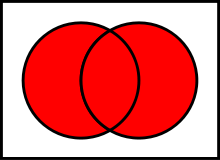 Notation for elements in a set:
Set S containing e1, e2 and e3: {e1, e2, el3}
e1 is an element of S: e1 ∈ S
CSE373: Data Structures & Algorithms
9
Disjoint sets
A set is a collection of elements (no-repeats) 
Every set contains the empty set by default
Two sets are disjoint if they have no elements in common
S1  S2 = 

Examples: 
{a, e, c} and {d, b} 				
 {x, y, z} and {t, u, x}
Disjoint
Not disjoint
10
CSE373: Data Structures & Algorithms
Partitions
A partition P of a set S is a set of sets {S1,S2,…,Sn} such that every element of S is in exactly one Si

Put another way:
S1  S2  . . .  Sk = S
For all i and j, i  j implies Si  Sj =   (sets are disjoint with each other)

Example:  Let S be {a,b,c,d,e}
{a}, {d,e}, {b,c}
{a,b,c}, , {d}, {e}
{a,b,c,d,e}
{a,b,d}, {c,d,e}
{a,b}, {e,c}
Partition
Partition
Partition
Not a partition, not disjoint, both sets have d
Not a partition of S (doesn’t have d)
11
CSE373: Data Structures & Algorithms
Union Find ADT: Operations
Given an unchanging set S, create an initial partition of a set
Typically each item in its own subset: {a}, {b}, {c}, …
Give each subset a "name" by choosing a representative element

Operation find takes an element of S and returns the representative element of the subset it is in

Operation union takes two subsets and (permanently) makes one larger subset
A different partition with one fewer set
Affects result of subsequent find operations
Choice of representative element up to implementation
12
CSE373: Data Structures & Algorithms
Subset Find for our problem
Given an unchanging set S, create an initial partition of a set

	“Riley” -> ["Riley", "Pascale", "Matthew", "Hunter"],
	“Chloe” -> [ "Chloe", "Paul", "Zelina"],
	“Rebecca” -> [ "Rebecca", "Raquel", "Trung", "Kyle", "Josh"]

Operation find takes an element of S and returns the representative element of the subset it is in
		find(“Pascale”) returns “Riley”
		find(“Chloe”) returns “Chloe”	

Not the same subset since not the same representative
13
CSE373: Data Structures & Algorithms
Union of two subsets for our problem
Operation union takes two subsets and (permanently) makes one larger subset

Chloe and Riley become friends, merging their two groups.  Now those to subsets become one subset.  We can represent that in two ways:

Merge the sets:
	“Chloe” -> [ "Chloe", "Paul", "Zelina”, "Riley”, 					"Pascale", "Matthew", "Hunter"]
Or tell Riley that her representative is now Chloe, and on find anyone in Riley’s old subset like find(“Pascale”)see what group Riley is in:
	“Riley” -> ["Pascale", "Matthew", "Hunter"],
	“Chloe” -> [ "Chloe", "Paul", "Zelina”, 					"Riley”]

Either way,  find(“Pascale”) returns “Chloe”
14
CSE373: Data Structures & Algorithms
Another Example
Let S = {1,2,3,4,5,6,7,8,9}

Let initial partition be (will highlight representative elements red)
{1}, {2}, {3}, {4}, {5}, {6}, {7}, {8}, {9}
union(2,5):
{1}, {2, 5}, {3}, {4}, {6}, {7}, {8}, {9}
find(4) = 4, find(2) = 2, find(5) = 2
union(4,6), union(2,7)
{1}, {2, 5, 7}, {3}, {4, 6}, {8}, {9}
find(4) = 6, find(2) = 2, find(5) = 2
union(2,6)
{1}, {2, 4, 5, 6, 7}, {3}, {8}, {9}
15
CSE373: Data Structures & Algorithms
No other operations
All that can "happen" is sets get unioned
No "un-union" or "create new set" or …

As always: trade-offs – implementations are different
ideas?  How do we maintain “representative” of a subset?

Surprisingly useful ADT, but not as common as dictionaries, priority queues / heaps, AVL trees or hashing
16
CSE373: Data Structures & Algorithms
Example application: maze-building
Build a random maze by erasing edges







Criteria:
Possible to get from anywhere to anywhere
No loops possible without backtracking
After a "bad turn" have to "undo"
17
CSE373: Data Structures & Algorithms
Maze building
Pick start edge and end edge
Start
End
18
CSE373: Data Structures & Algorithms
Repeatedly pick random edges to delete
One approach: just keep deleting random edges until you can get from start to finish
Start
End
19
CSE373: Data Structures & Algorithms
Problems with this approach
How can you tell when there is a path from start to finish?
We do not really have an algorithm yet (Graphs)
We have cycles, which a "good" maze avoids
We can’t get from anywhere to anywhere else
Start
End
20
CSE373: Data Structures & Algorithms
Revised approach
Consider edges in random order

But only delete them if they introduce no cycles (how? TBD)

When done, will have one way to get from any place to any other place (assuming no backtracking)













Notice the funny-looking tree in red
Start
End
21
CSE373: Data Structures & Algorithms
Cells and edges
Let’s number each cell
36 total for 6 x 6
An (internal) edge (x,y) is the line between cells x and y 
60 total for 6x6: (1,2), (2,3), …, (1,7), (2,8), …
Start
1
2
3
4
5
6
7
8
9
10
11
12
13
14
15
16
17
18
19
20
21
22
23
24
25
26
27
28
29
30
31
32
33
34
35
36
End
22
CSE373: Data Structures & Algorithms
The trick
Partition the cells into disjoint  sets: "are they connected"
Initially every cell is in its own subset
If an edge would connect two different subsets:
then remove the edge and union the subsets
else leave the edge because removing it makes a cycle
Start
1
2
3
4
5
6
Start
1
2
3
4
6
5
7
8
9
10
11
12
7
8
9
10
11
12
13
14
15
16
17
18
13
14
15
16
17
18
19
20
21
22
23
24
19
20
21
22
23
24
25
26
27
28
29
30
25
26
27
28
29
30
End
31
32
33
34
35
36
31
32
33
34
35
36
End
23
CSE373: Data Structures & Algorithms
Pseudocode of the algorithm
Partition = disjoint sets of connected cells, initially each cell in its own 1-				element set
Edges = set of edges not yet processed, initially all (internal) edges
Maze = set of edges kept in maze (initially empty)
// stop when possible to get anywhere
while Partition has more than one set { 
pick a random edge (cell_1,cell_2) to remove from Edges
set_1 = find(cell_1)
set_2 = find(cell_2)
if set_1 == set_2:
	// same subset, do not create cycle
    add (cell_1, cell_2) to Maze
else:
	// do not put edge in Maze, connect subsets
	union(set_1, set_2)
}
Add remaining members of Edges to Maze, then output Maze
24
CSE373: Data Structures & Algorithms
pick random Edge step
{1,2,7,8,9,13,19}
{3}
{4}
{5}
{6}
{10}
{11,17}
{12}
{14,20,26,27}
{15,16,21}
{18}
{25}
{28}
{31}
{22,23,24,29,30,32
  33,34,35,36}
Pick (8,14)
Start
1
2
3
4
5
6
7
8
9
10
11
12
13
14
15
16
17
18
19
20
21
22
23
24
25
26
27
28
29
30
End
31
32
33
34
35
36
25
CSE373: Data Structures & Algorithms
Example pick random Edge step
Partition:
{1,2,7,8,9,13,19}
{3}
{4}
{5}
{6}
{10}
{11,17}
{12}
{14,20,26,27}
{15,16,21}
{18}
{25}
{28}
{31}
{22,23,24,29,30,32
  33,34,35,36}
Partition:
{1,2,7,8,9,13,19,14,20,26,27}
{3}
{4}
{5}
{6}
{10}
{11,17}
{12}
{15,16,21}
{18}
{25}
{28}
{31}
{22,23,24,29,30,32
  33,34,35,36}
Chosen
Edge: (8, 14)
Find(8) = 7
Find(14) = 20
Union(7,20)
Since we
unioned the
two sets, we
“deleted” 
the edge and
don’t add the
edge to our 
Maze
CSE373: Data Structures & Algorithms
26
Add edge to Maze step
Partition:
{1,2,7,8,9,13,19,14,20,26,27}
{3}
{4}
{5}
{6}
{10}
{11,17}
{12}
{15,16,21}
{18}
{25}
{28}
{31}
{22,23,24,29,30,32
  33,34,35,36}
Pick (19,20)
Start
1
2
3
4
5
6
7
8
9
10
11
12
13
14
15
16
17
18
19
20
21
22
23
24
Since we didn’t union the sets together, we don’t want to delete this edge (it would introduce a cycle).  We add the edge (19,20) to our Maze.
25
26
27
28
29
30
31
32
33
34
35
36
End
27
CSE373: Data Structures & Algorithms
At the end
Stop when Partition has one set
Suppose green edges are already in Maze and black edges were not yet picked
Add all black edges to Maze
Start
1
2
3
4
5
6
Partition:
{1,2,3,4,5,6,7,… 36}
7
8
9
10
11
12
13
14
15
16
17
18
19
20
21
22
23
24
25
26
27
28
29
30
31
32
33
34
35
36
End
28
CSE373: Data Structures & Algorithms
Applications / Thoughts on Union-Find
Maze-building is cute  and a surprising use of the union-find ADT

Many other uses:
Road/network/graph connectivity (will see this again)
"connected components" e.g., in social network
Partition an image by connected-pixels-of-similar-color
Type inference in programming languages

Our friend group example could be done with Graphs (we’ll learn about them later) but we can use Union-Find for a much less storage intense implementation.  Cool!  

Union-Find is not as common as dictionaries, queues, and stacks, but valuable because implementations are very fast, so when applicable can provide big improvements
29
CSE373: Data Structures & Algorithms
Today’s Takeaways
Understand:
disjoint sets, partitions, and set notation
find operation
union operation
Maze application
Be thinking about how you might implement this.  How do you store a subset?  How do you know what the “representative” is? How do you merge?  (We’ll talk about it on Friday)
30
CSE373: Data Structures & Algorithms